Understanding Key Concepts in Statistical InferenceBias, Variance, and Their Trade-Offs
NCTraCS Tutorial Series
Example
To investigate whether smoking reduces lung function, forced vital capacity (FVC, a test of lung function) was measured in I00 men aged 25-29, of whom 36 were smokers and 64 were non-smokers. (Example 7.1 from Essential Medical Statistics [1])
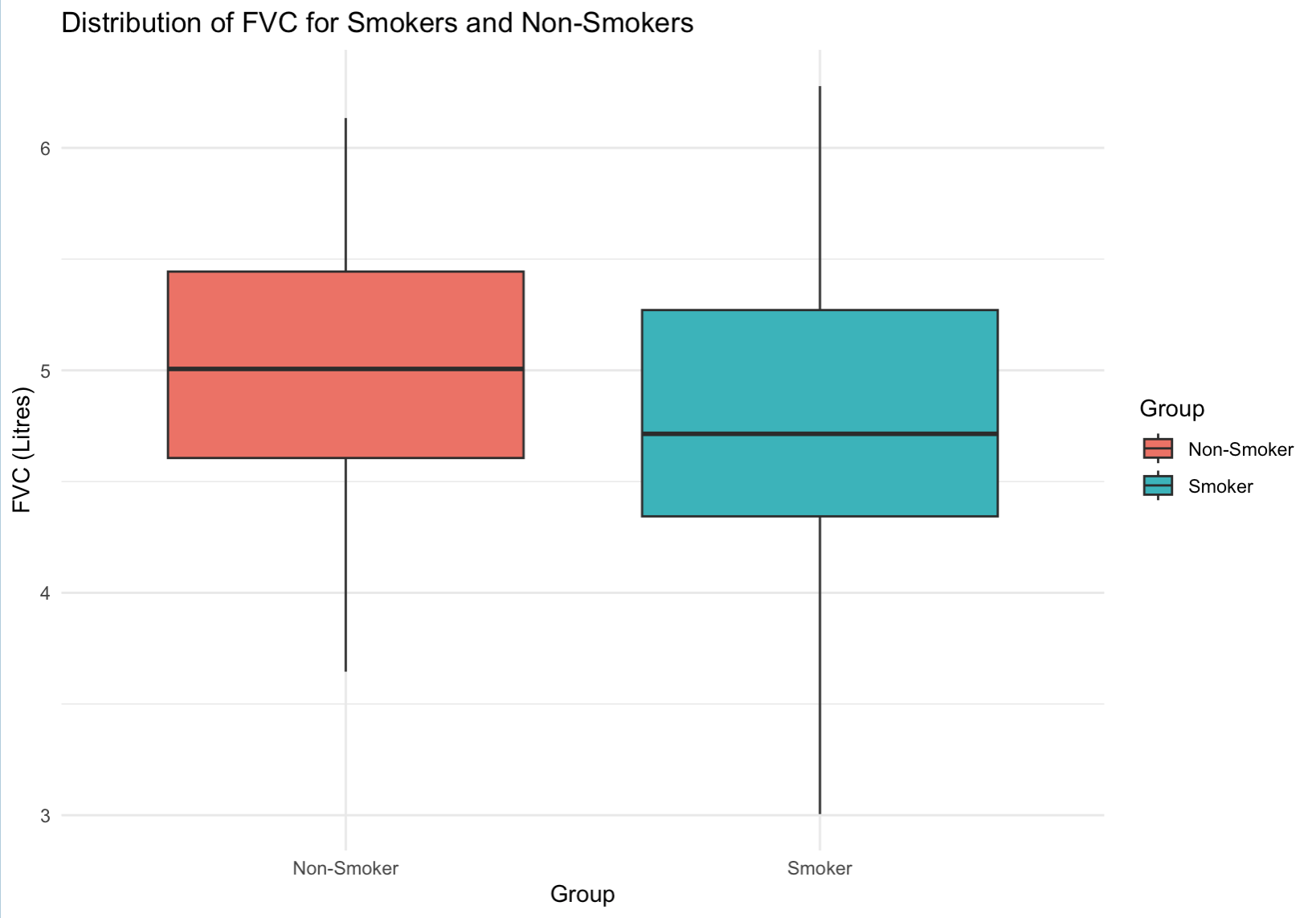 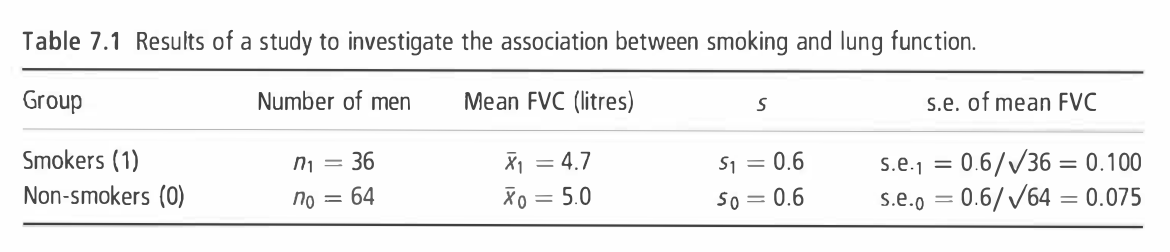 Bias, Variance, and Their Trade-Offs
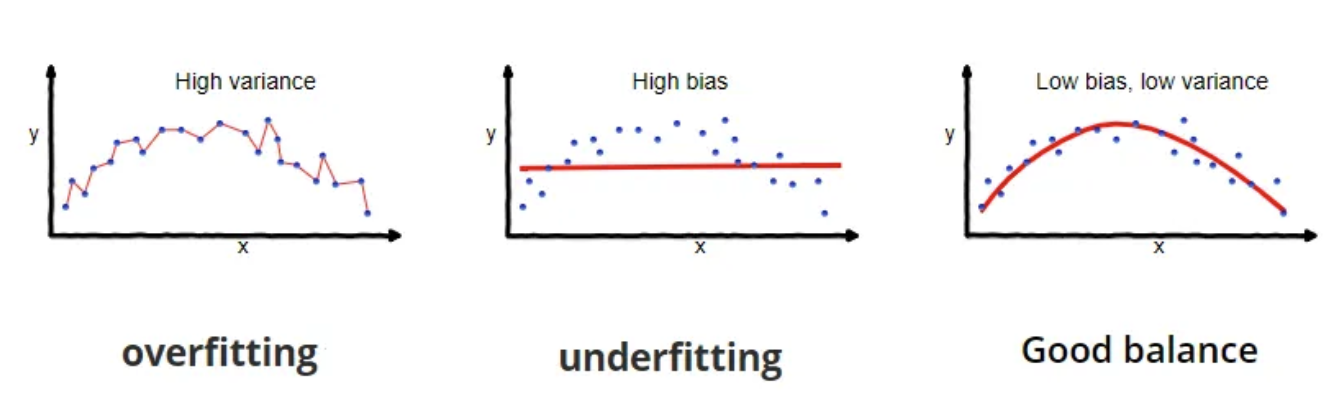 References: [1] Wikipedia: https://en.wikipedia.org/wiki/Bias–variance_tradeoff
                      [2] https://towardsdatascience.com/understanding-the-bias-variance-tradeoff-165e6942b229
Bias, Variance, and Their Trade-Offs
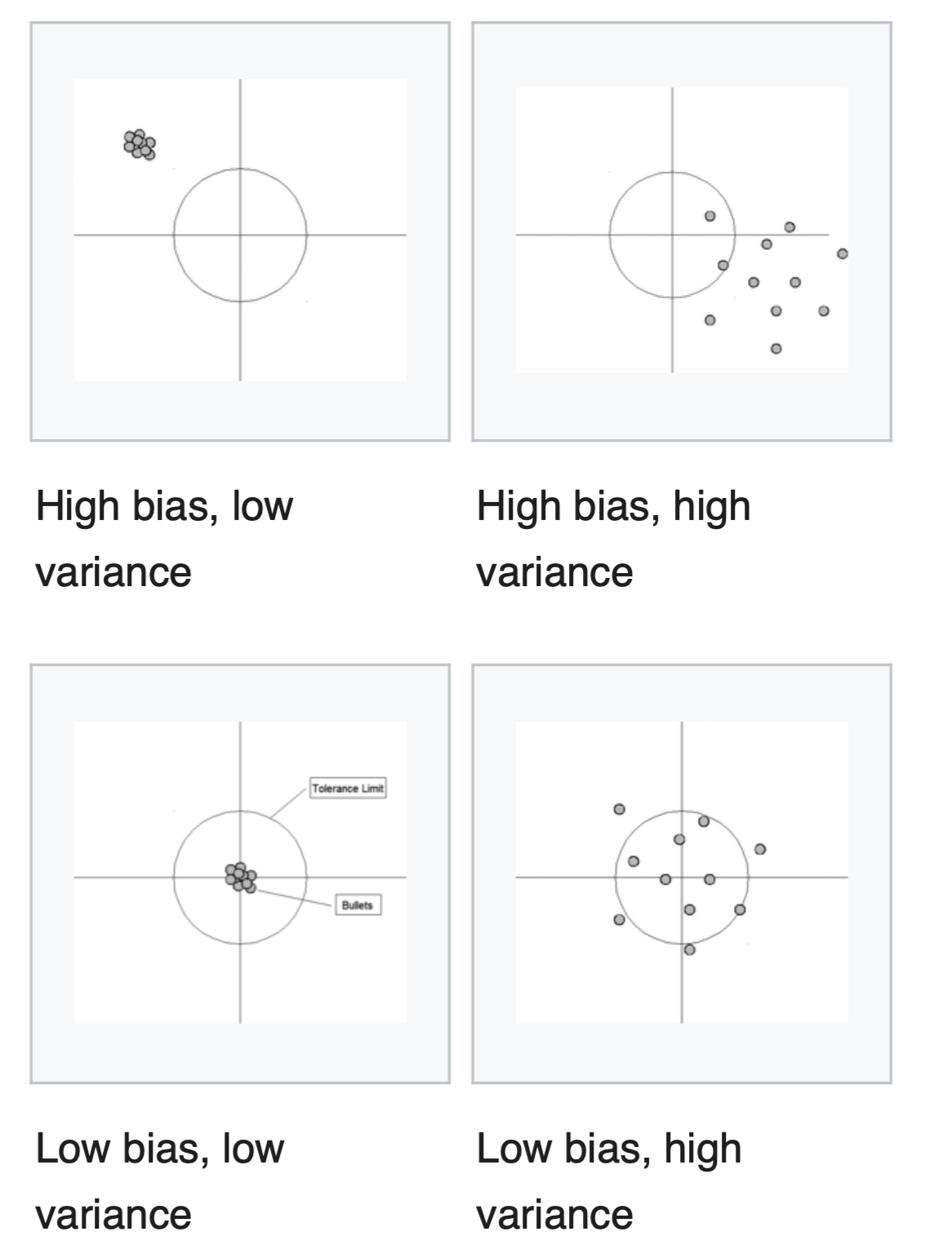 Goal: Minimize both bias and variance for optimal prediction
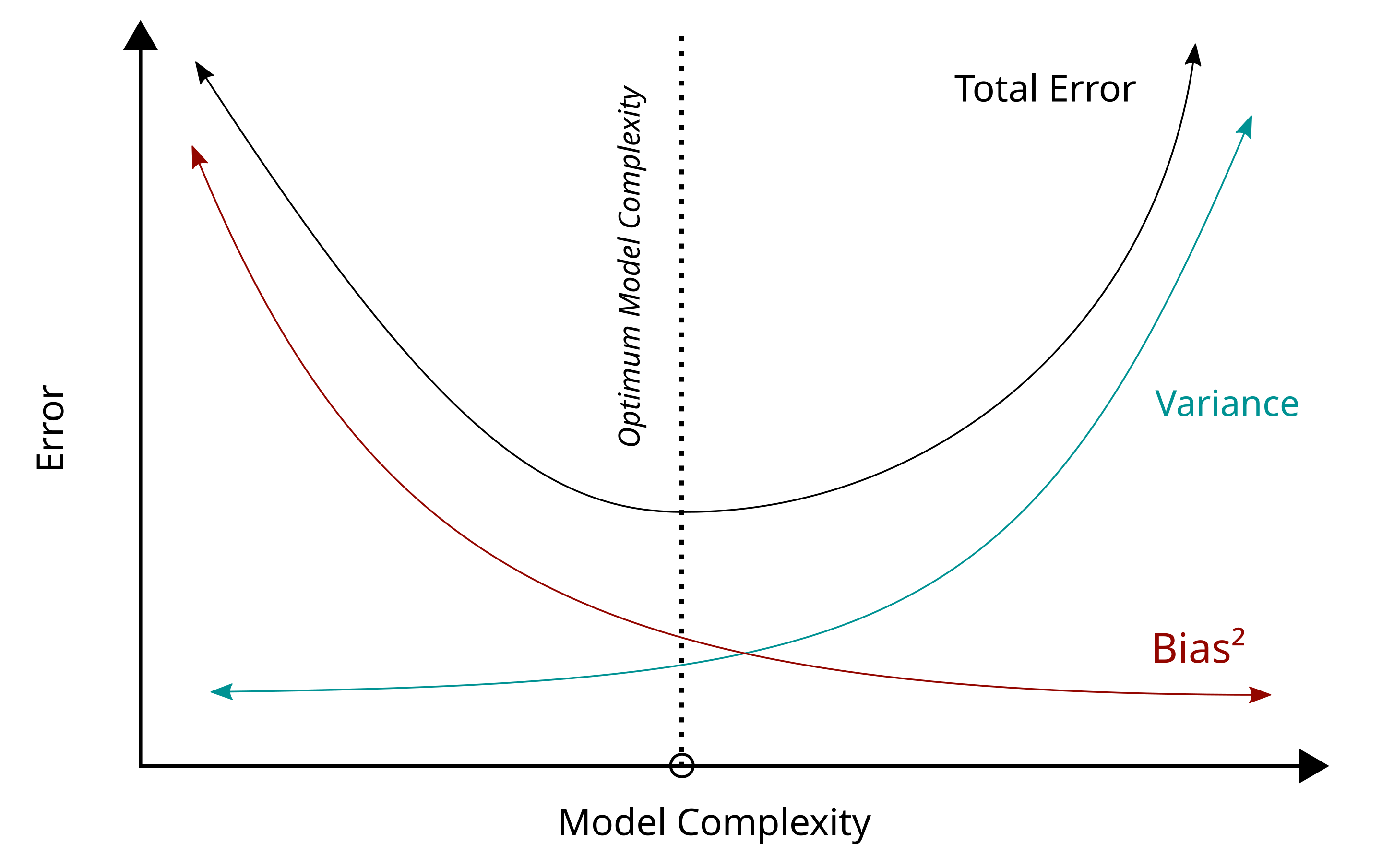 Reference: https://en.wikipedia.org/wiki/Bias–variance_tradeoff
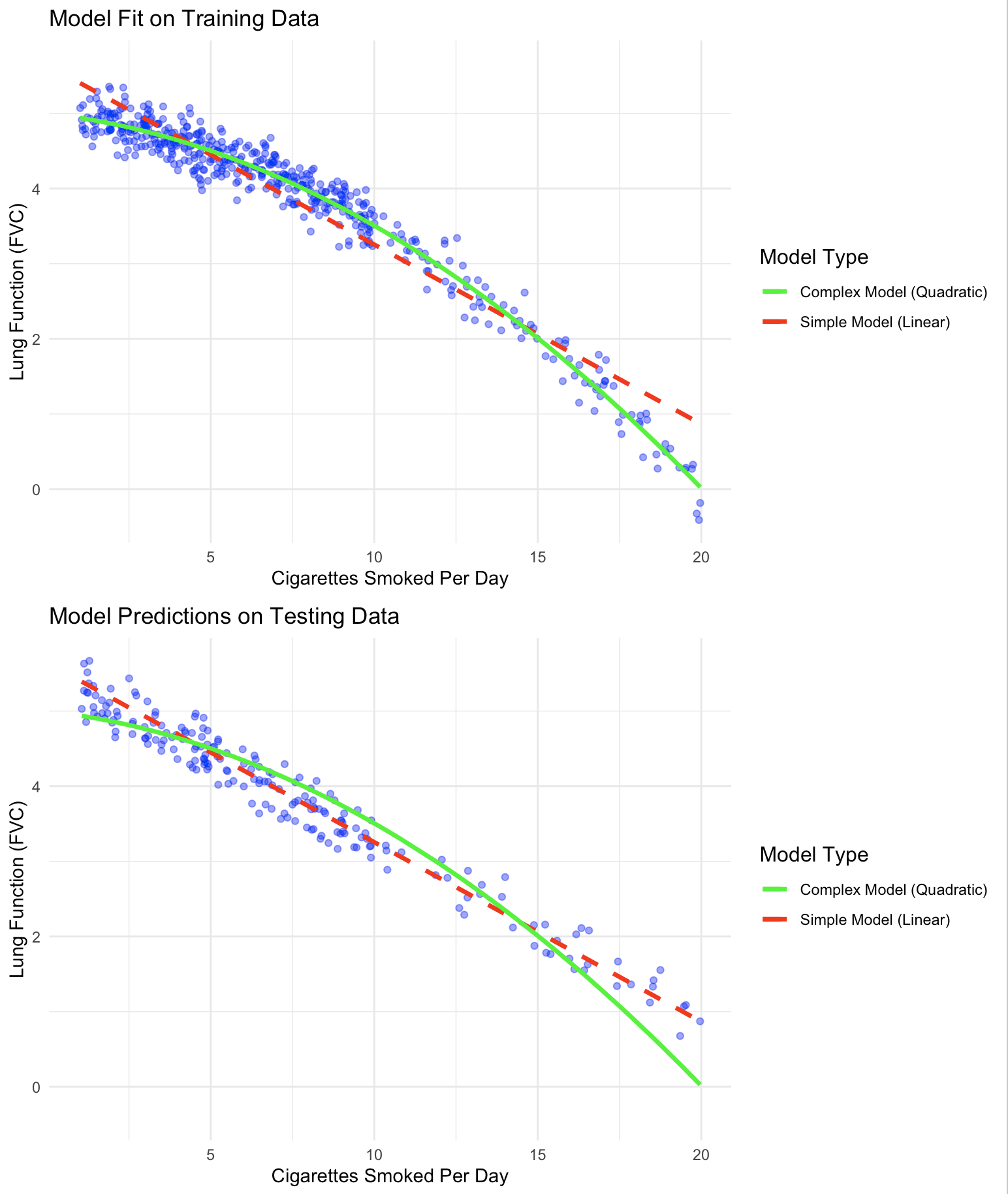 Example: FVC Smoking
[1] Dataset: please refer to “3_1_train_data.csv” and “3_1_test_data.csv”.
Thank you!